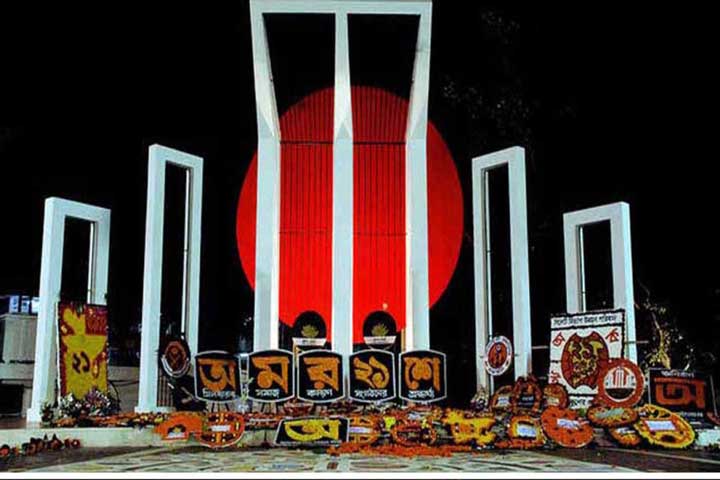 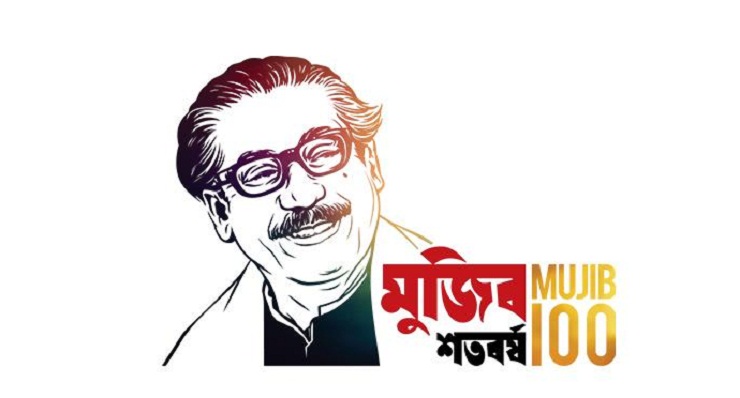 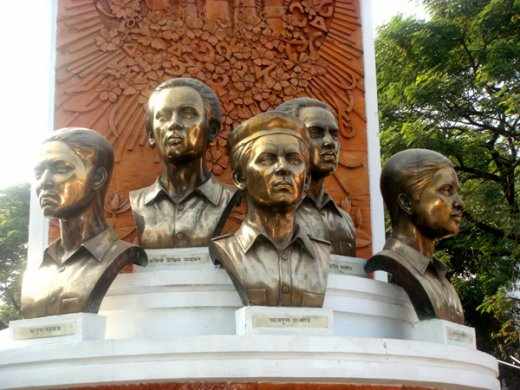 স্বাগতম
র
ক
অ
ম
ত
প
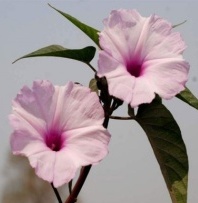 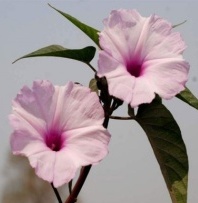 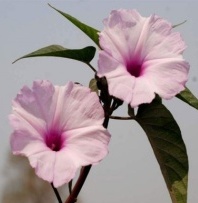 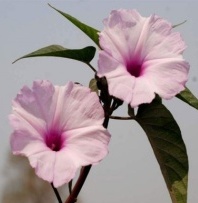 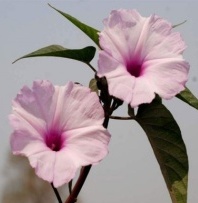 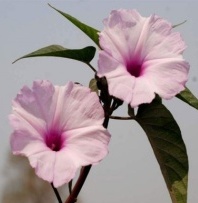 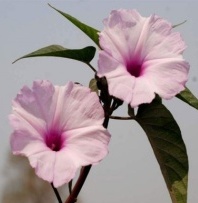 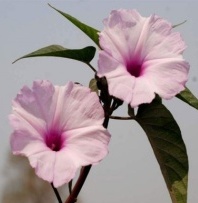 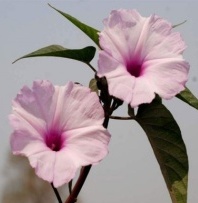 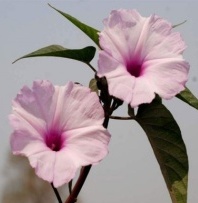 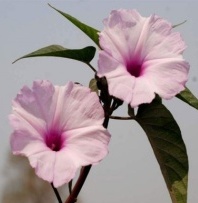 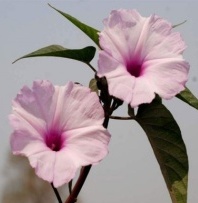 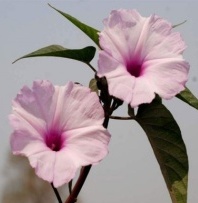 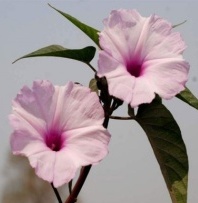 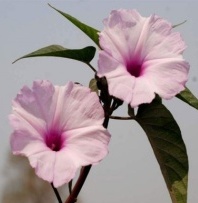 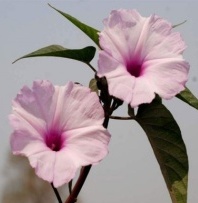 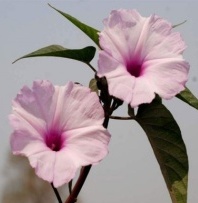 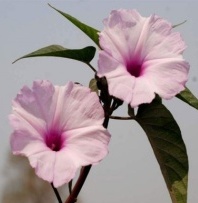 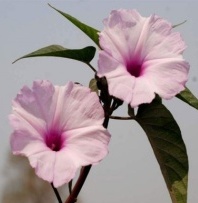 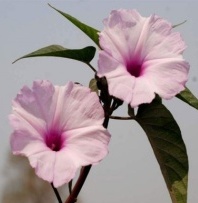 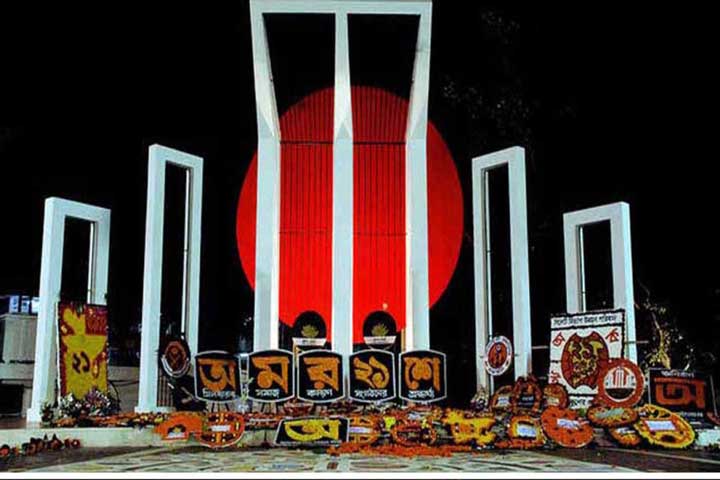 শিক্ষক পরিচিতিঃ 
      
       আয়েশা ছিদ্দিকা
         প্রধান শিক্ষক
রামপুর সরকারি প্রাথমিক বিদ্যালয়
        লাকসাম, কুমিল্লা ।
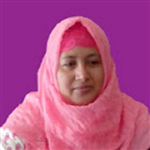 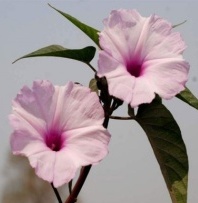 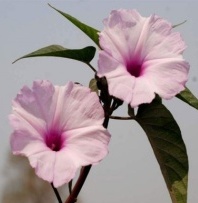 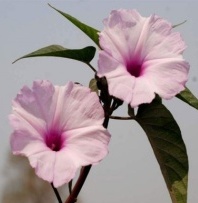 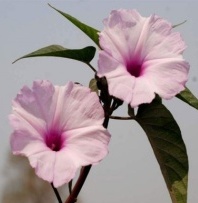 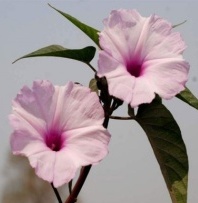 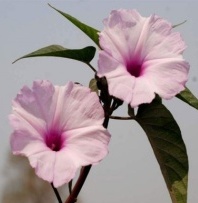 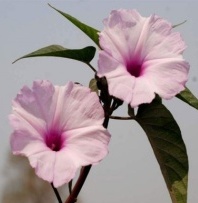 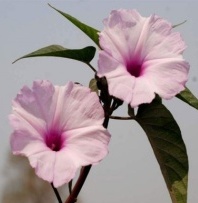 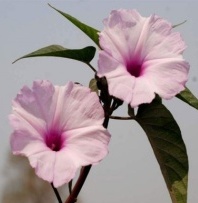 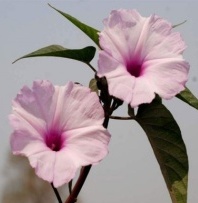 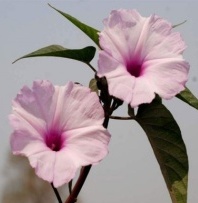 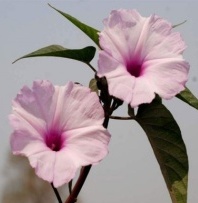 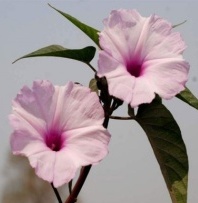 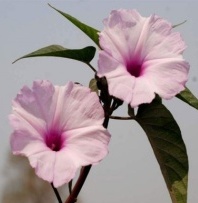 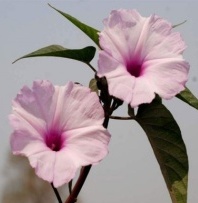 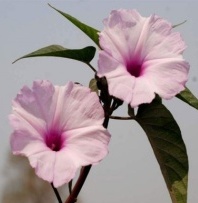 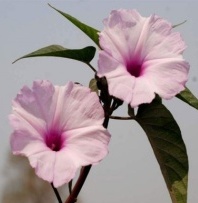 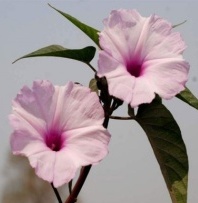 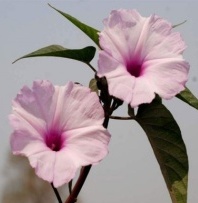 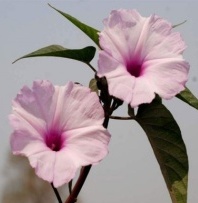 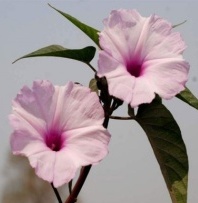 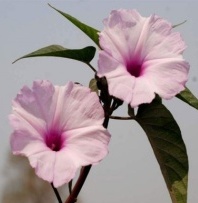 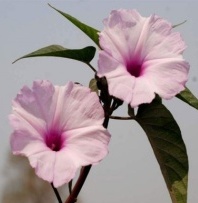 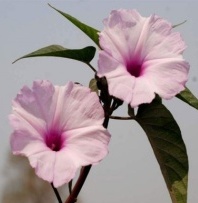 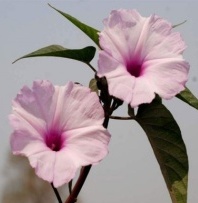 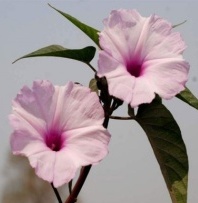 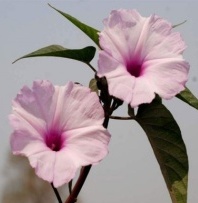 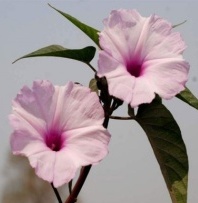 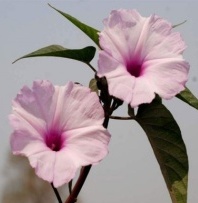 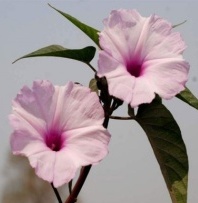 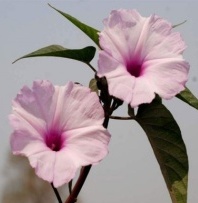 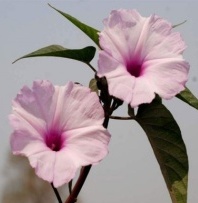 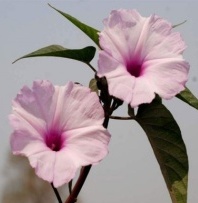 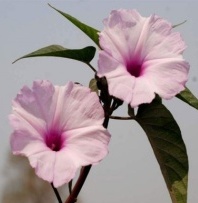 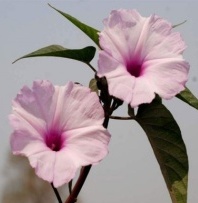 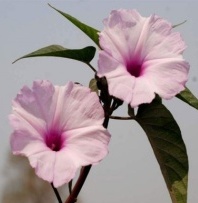 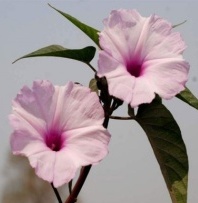 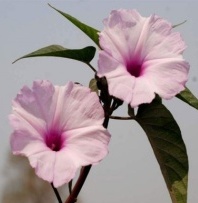 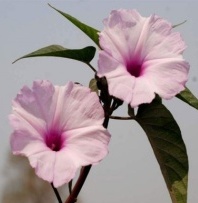 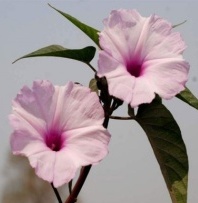 চল আমরা একটি গানের ভিডিও দেখি
https://www.youtube.com/watch?v=XBUmiBp-XPU
ভিডিওটিতে কি দেখলে
পাঠ পরিচিতি

শ্রেণি			: পঞ্চম
বিষয়			: বাংলা
পাঠশিরোনাম	: ‘ফেব্রুয়ারির গান’ 
পাঠ্যাংশ		: ‘দোয়েল ------------শীতে’
সময়			: 20 মিনিট
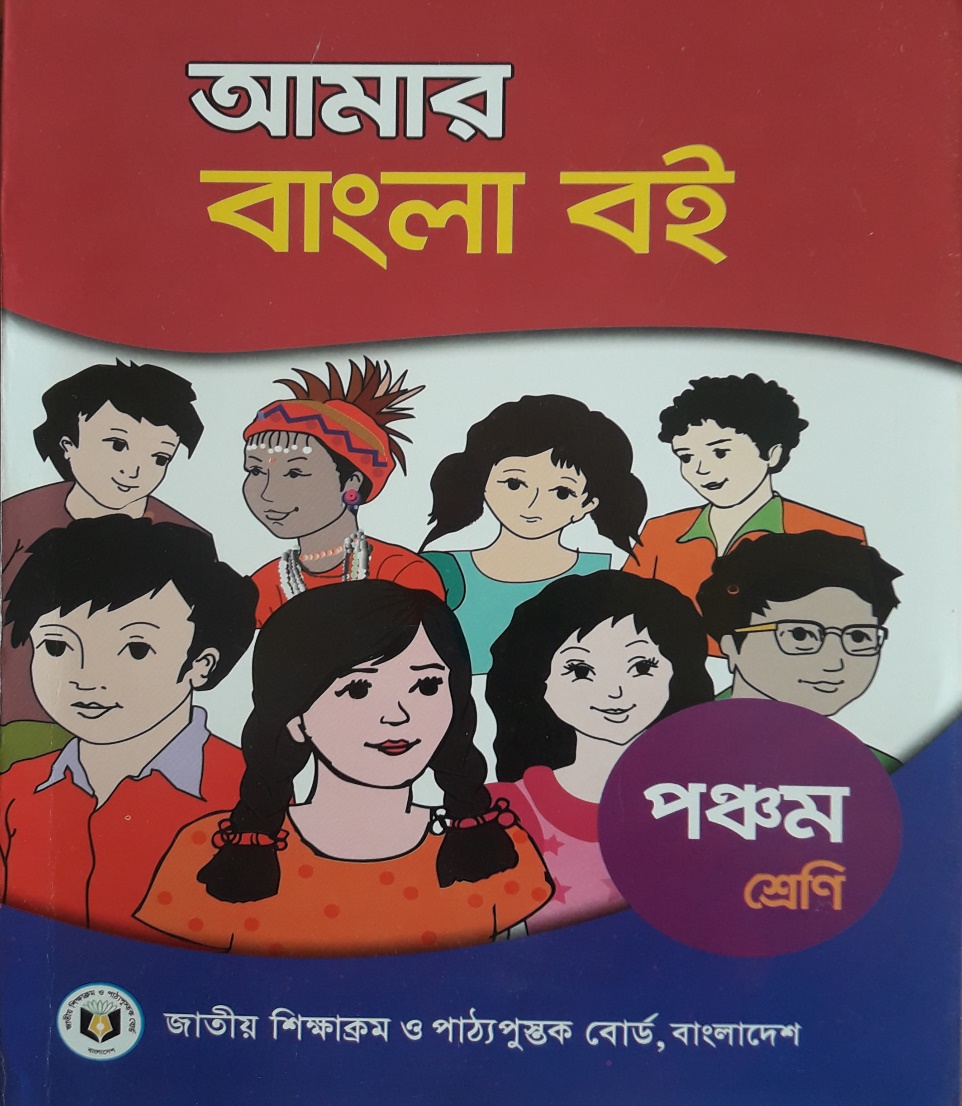 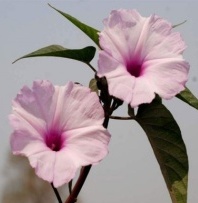 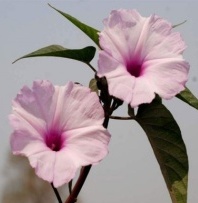 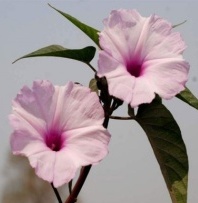 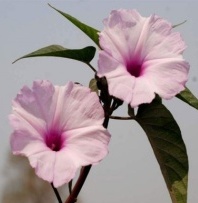 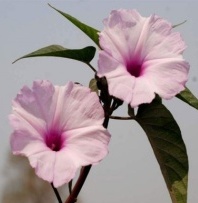 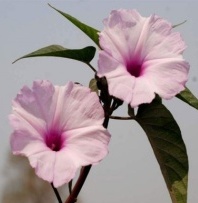 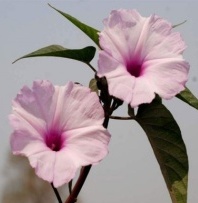 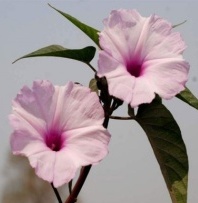 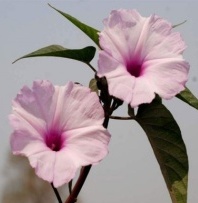 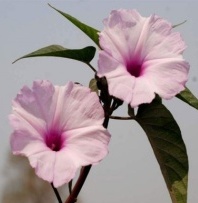 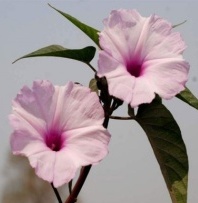 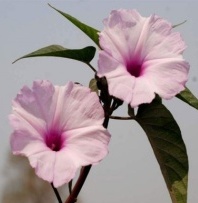 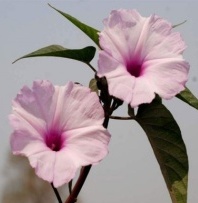 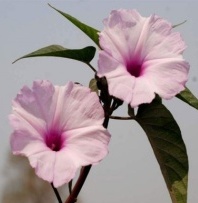 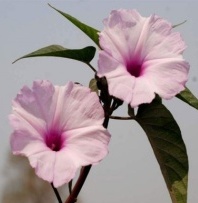 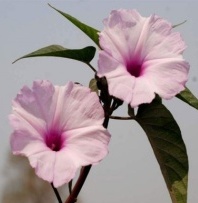 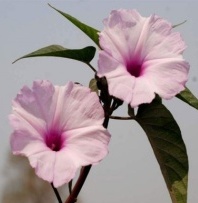 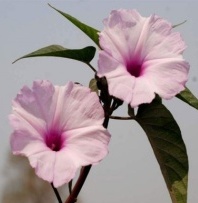 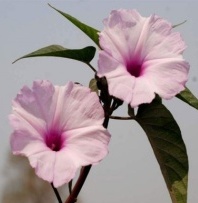 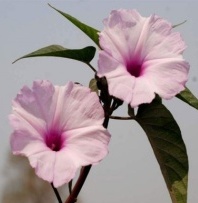 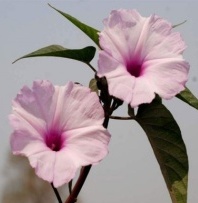 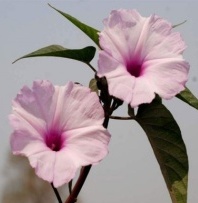 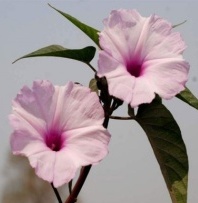 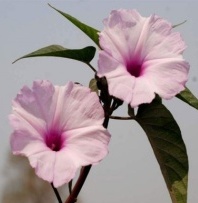 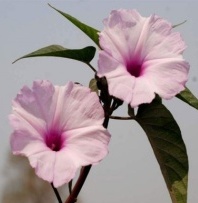 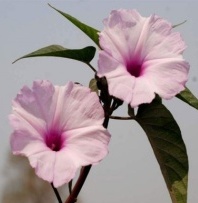 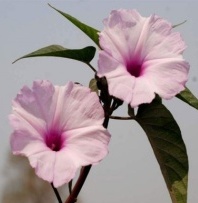 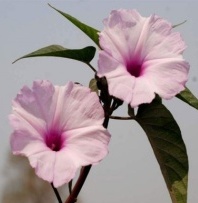 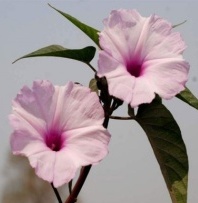 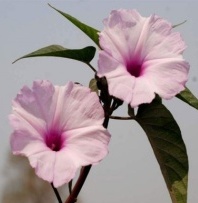 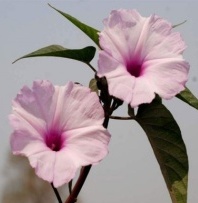 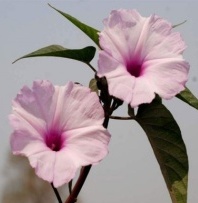 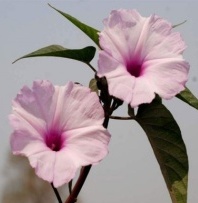 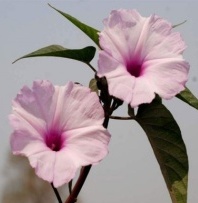 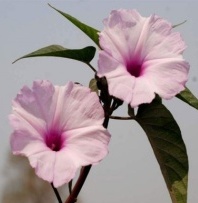 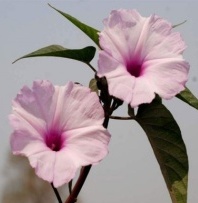 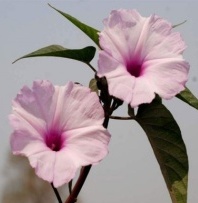 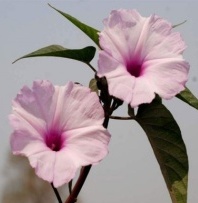 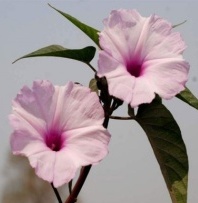 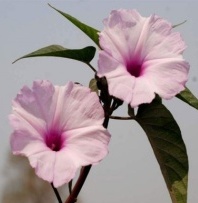 শিখনফল
এ পাঠ শেষে শিক্ষার্থীরা...

২.১.২ কবিতা শুনে মূলভাব বুঝতে পারবে।
১.১.১ যুক্তবর্ণ সহযোগে তৈরি শব্দ স্পষ্ট ও শুদ্ধভাবে বলতে 
 পারবে।
২.২.২ পাঠ্যবইয়ের কবিতা সাবলীলভাবে আবৃত্তি করতে পারবে।
১.৫.১ পাঠে ব্যবহৃত শব্দ দিয়ে নতুন নতুন বাক্য লিখতে পারবে।
ছবিগুলো দেখ ও বলঃ
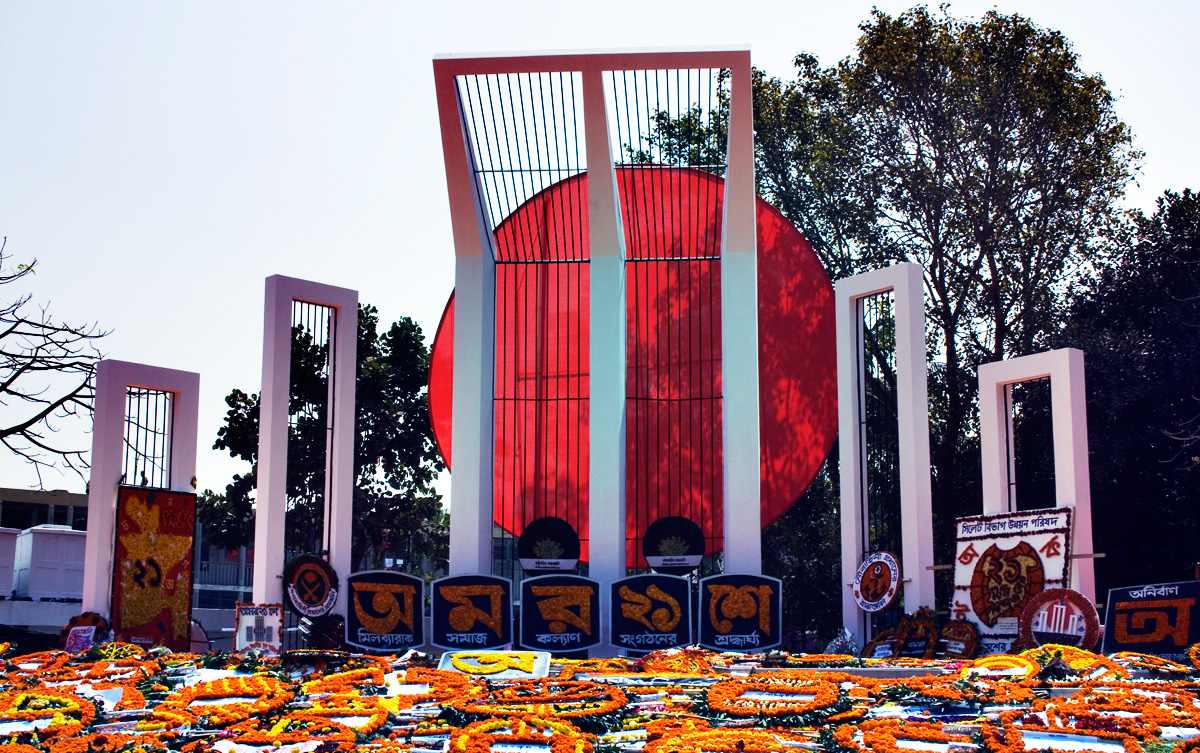 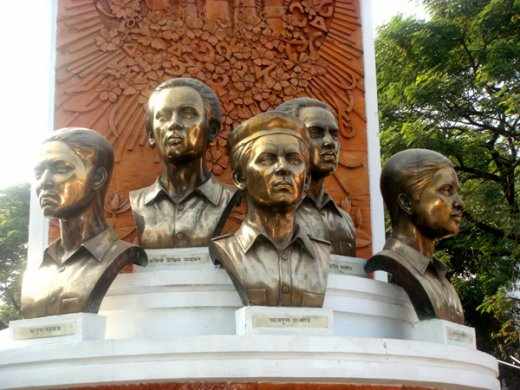 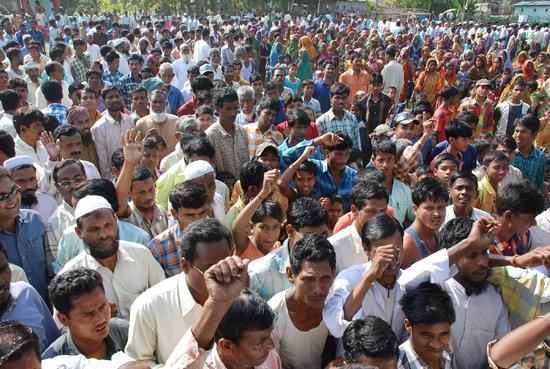 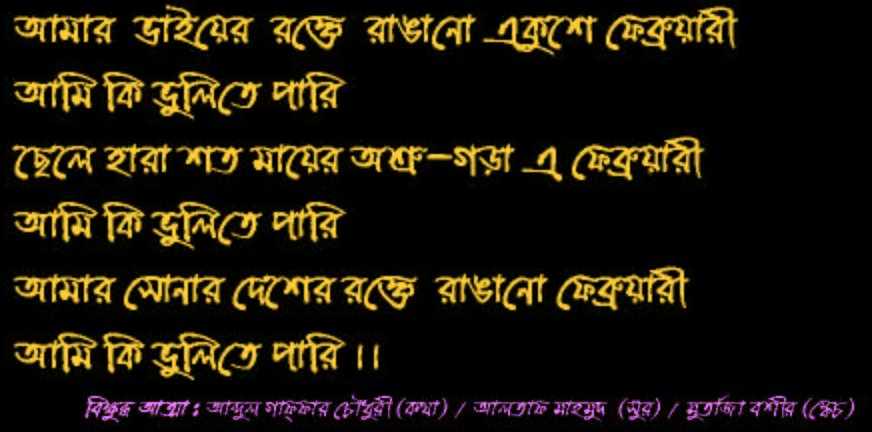 একুশের ঐতিহাসিক গান
ভাষা শহিদ
ফুল আচ্ছাদিত শহিদ মিনার
রাষ্ট্রভাষার দাবীতে ছাত্র আন্দোলন
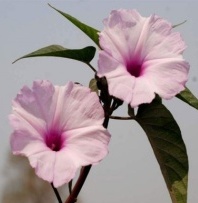 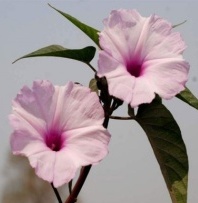 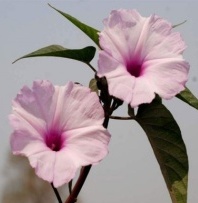 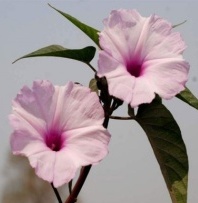 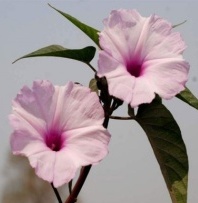 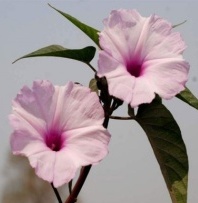 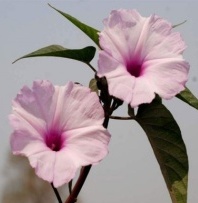 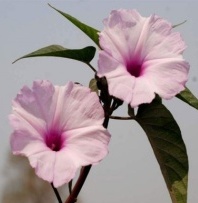 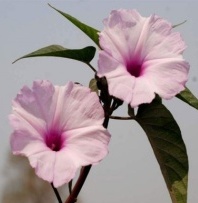 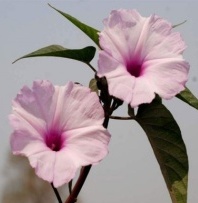 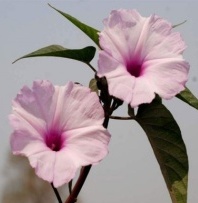 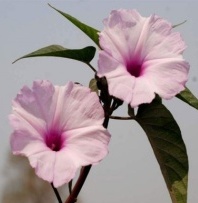 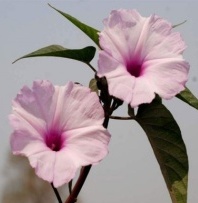 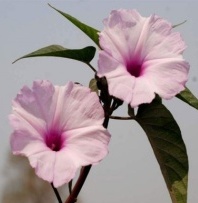 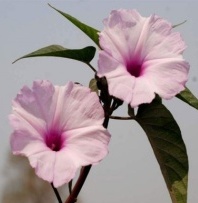 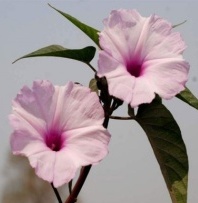 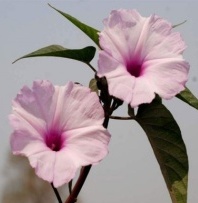 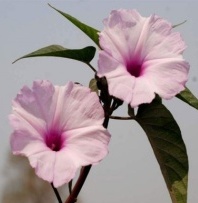 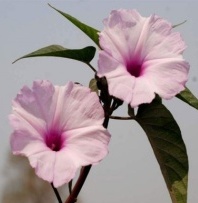 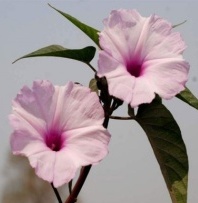 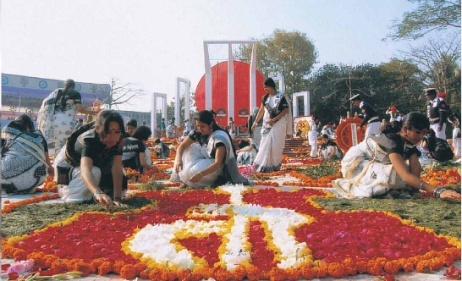 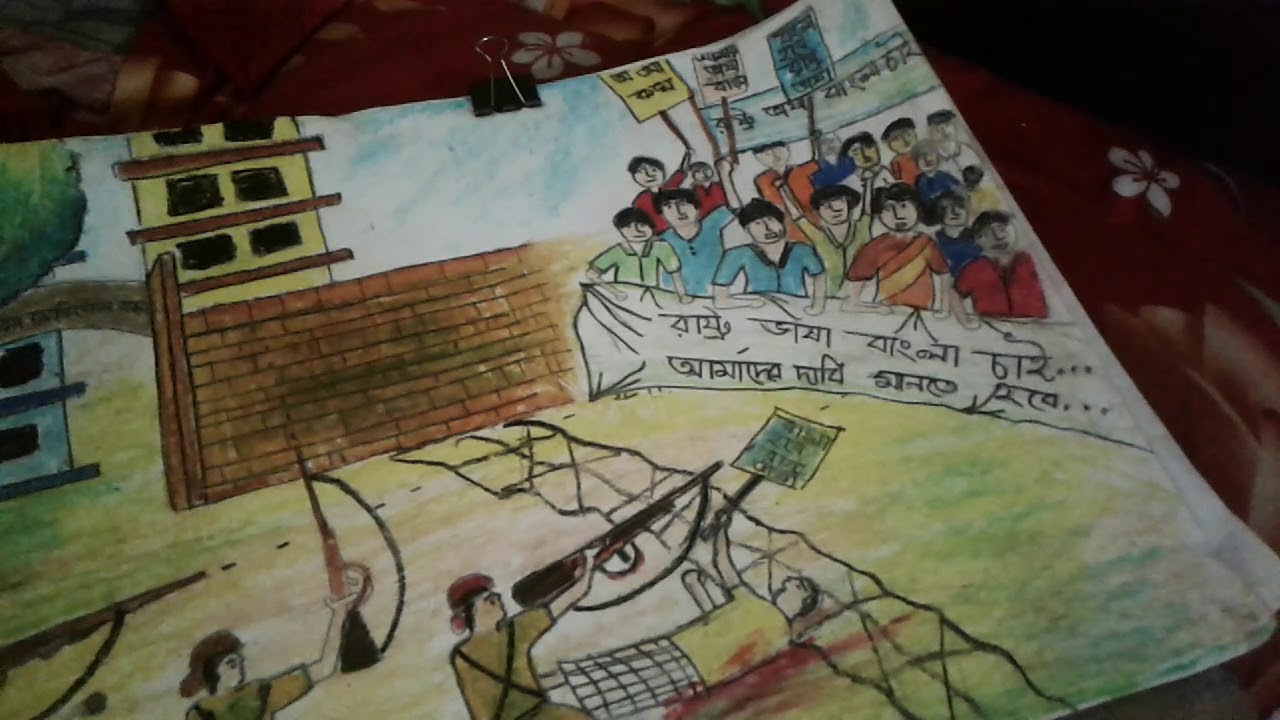 ২১ ফেব্রুয়ারি
আয়েশা ছিদ্দিকা
একুশের ঐ রক্তমাখা বিশাল বুকে,
শহিদ ভাইয়েরা দাঁড়িয়ে আছেন রুখে।
বাংলা হলো মিষ্টি ভাষা,
মিটাই মনের সকল আশা।
বাংলা ভাষার রাখতে মান,
চলে গেলো অনেক প্রাণ।
১৪৪ ধারা ভঙ্গ করে শহিদ হলো- সালাম, বরকত,
রফিক, শফিক আরো নাম না জানা কত!
আমার মায়ের মুখের কথা,
দূর হয়ে যায় সকল ব্যথা।
বাংলায় মোরা গাই গান ,
জুড়াই মোদের প্রাণ।
ভাষা শহিদেরা হলেন সৃষ্টিকর্তার সেরা দান,
বাঙালী কখনো  ভুলবেনা তাঁদেন অবদান।।
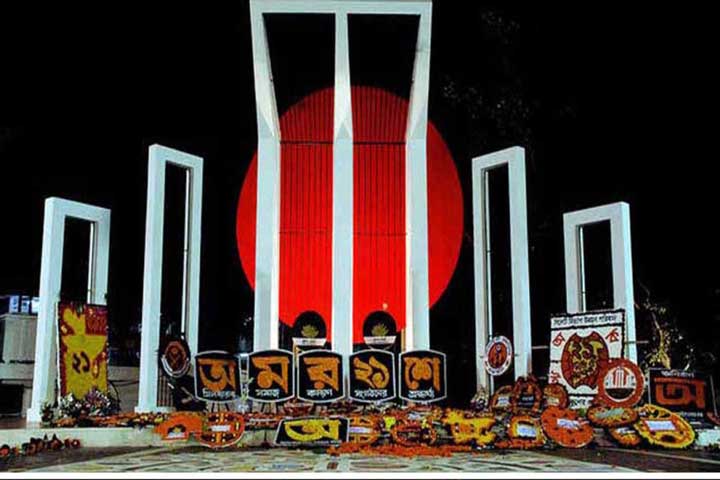 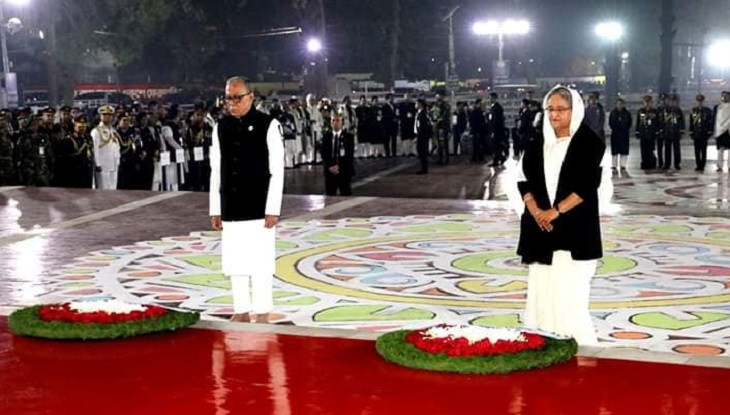 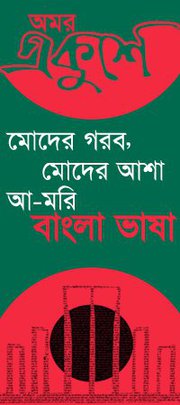 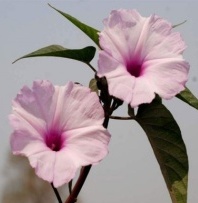 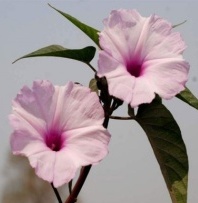 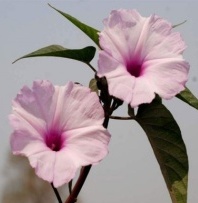 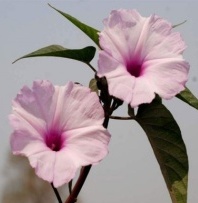 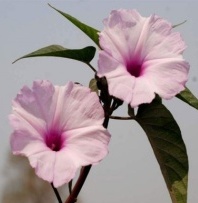 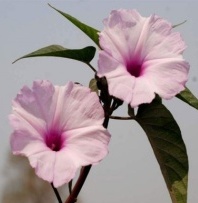 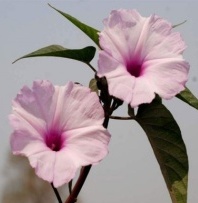 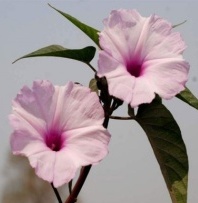 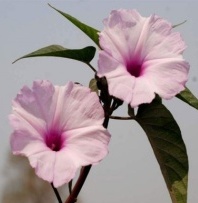 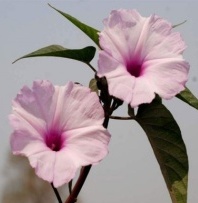 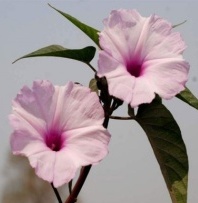 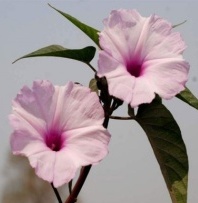 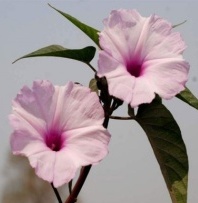 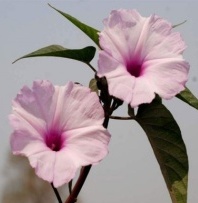 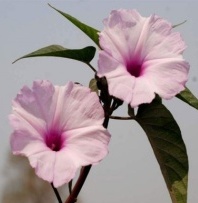 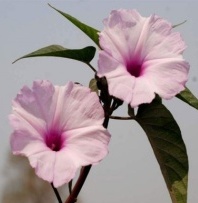 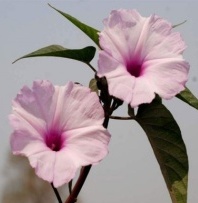 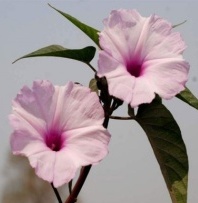 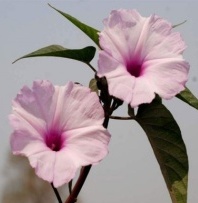 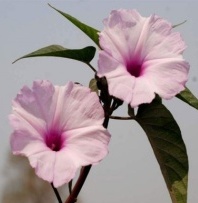 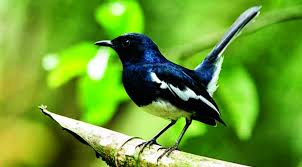 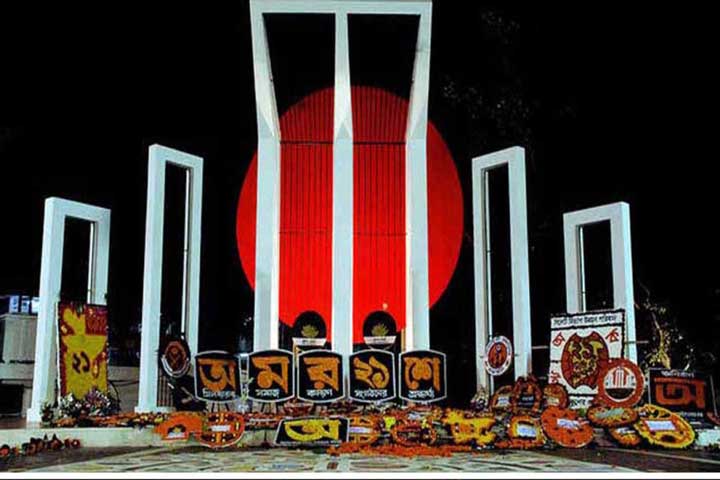 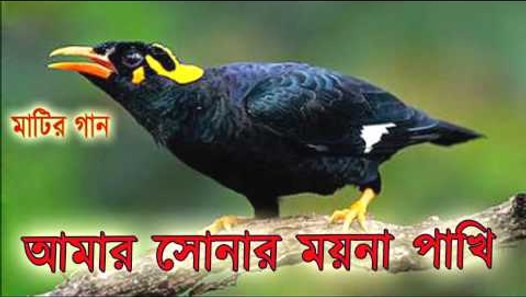 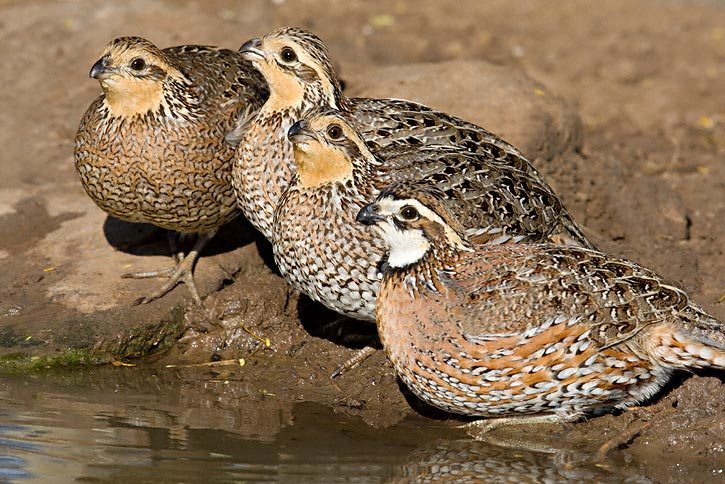 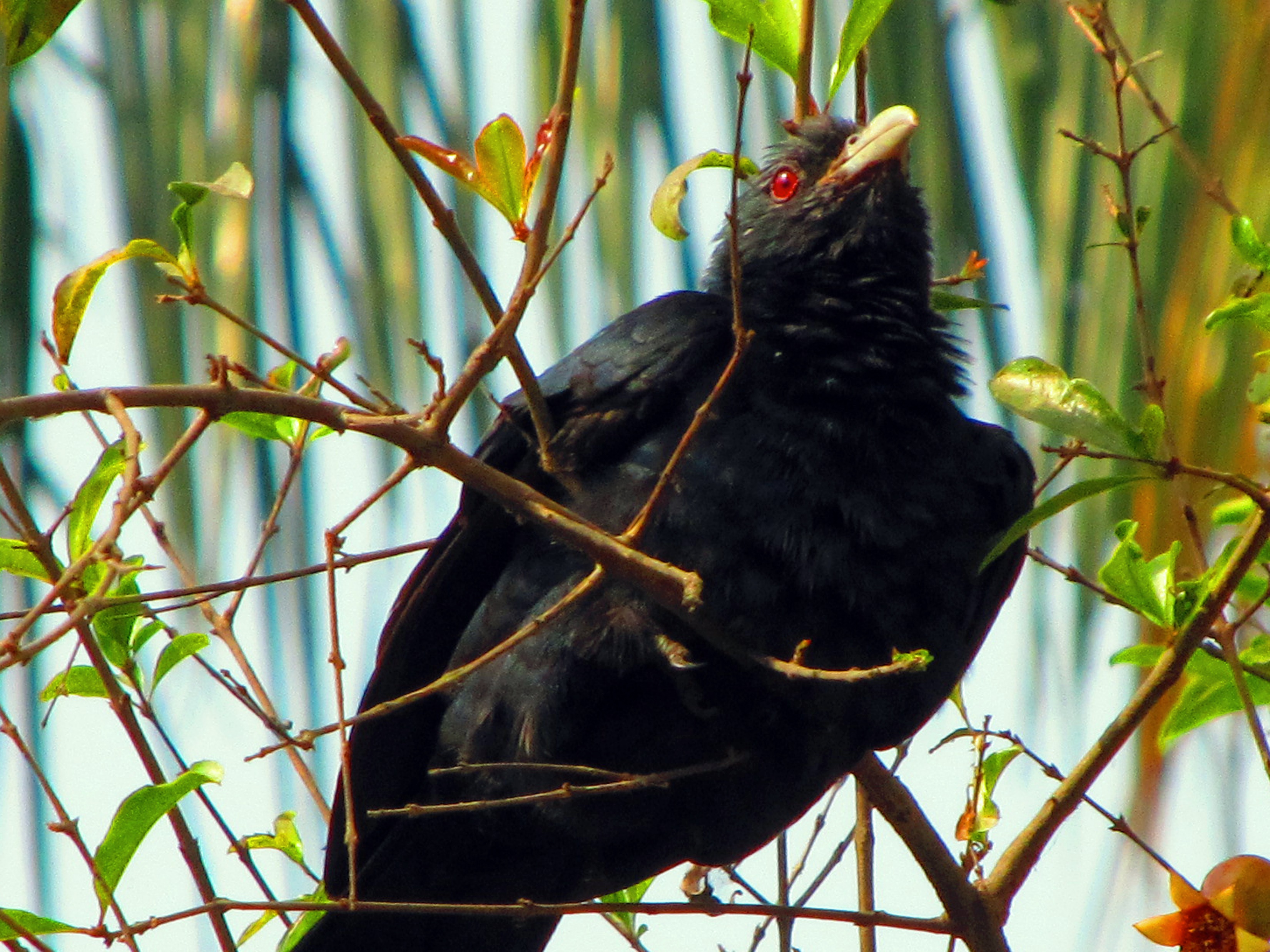 দোয়েল কোয়েল ময়না কোকিল
সবার আছে গান
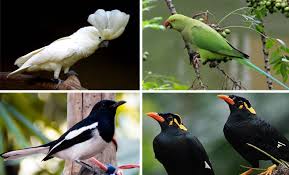 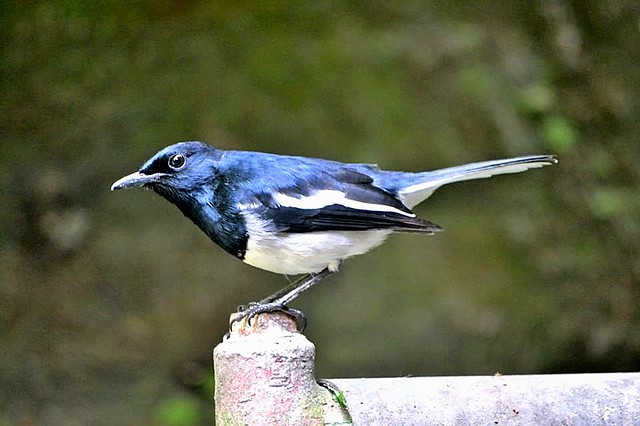 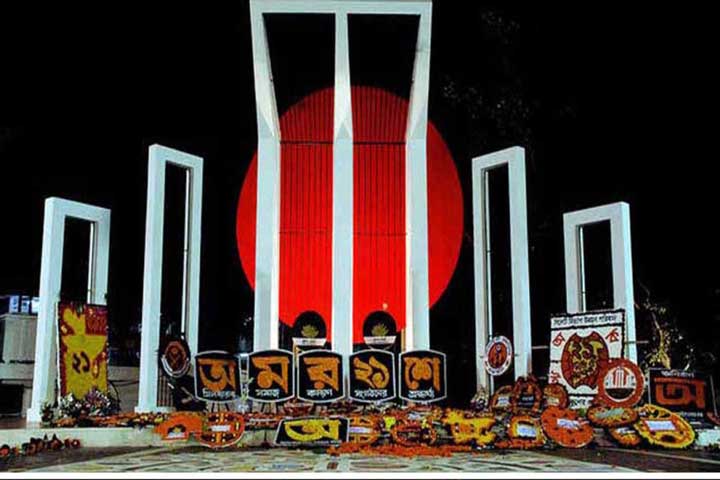 পাখির গানে পাখির সুরে
মুগ্ধ সবার প্রাণ।
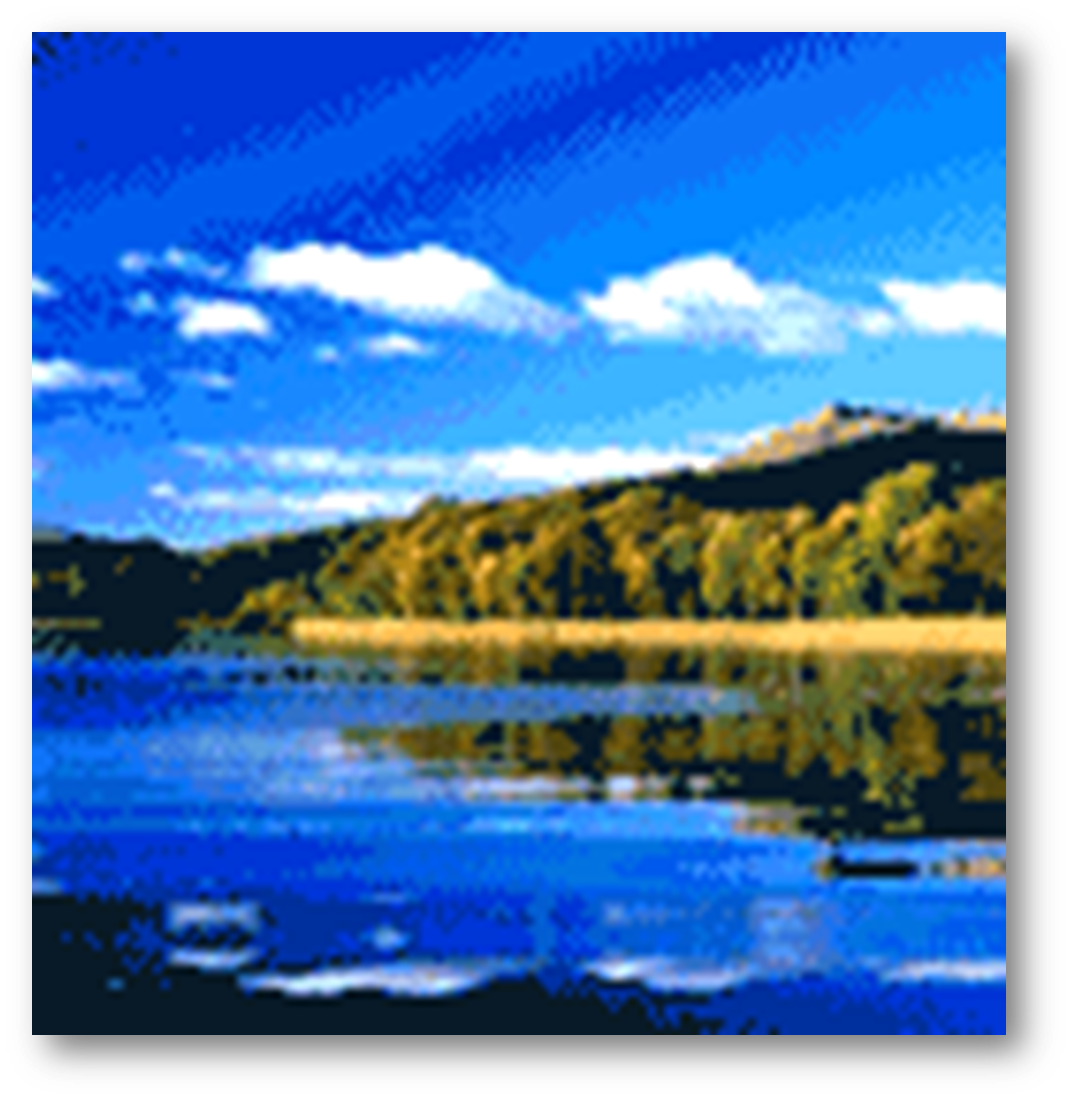 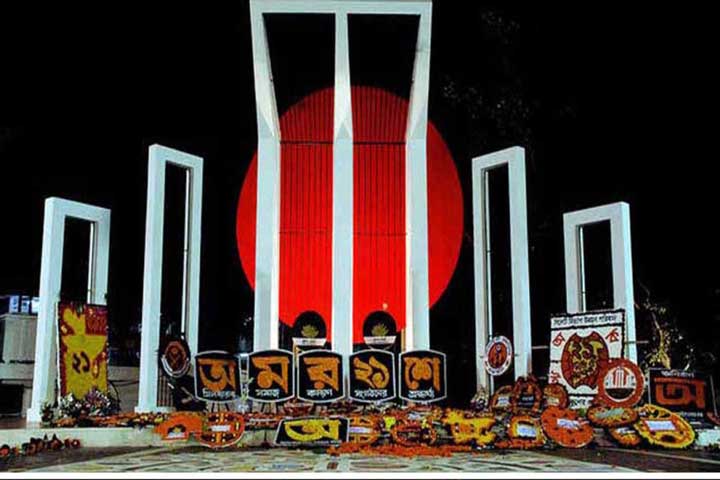 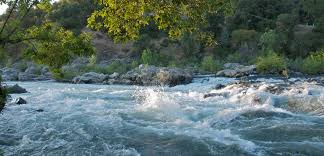 নদী হচ্ছে স্রোতস্বিনী
সাগর সমুদ্দুর।
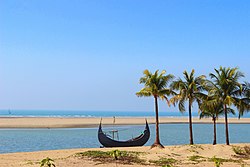 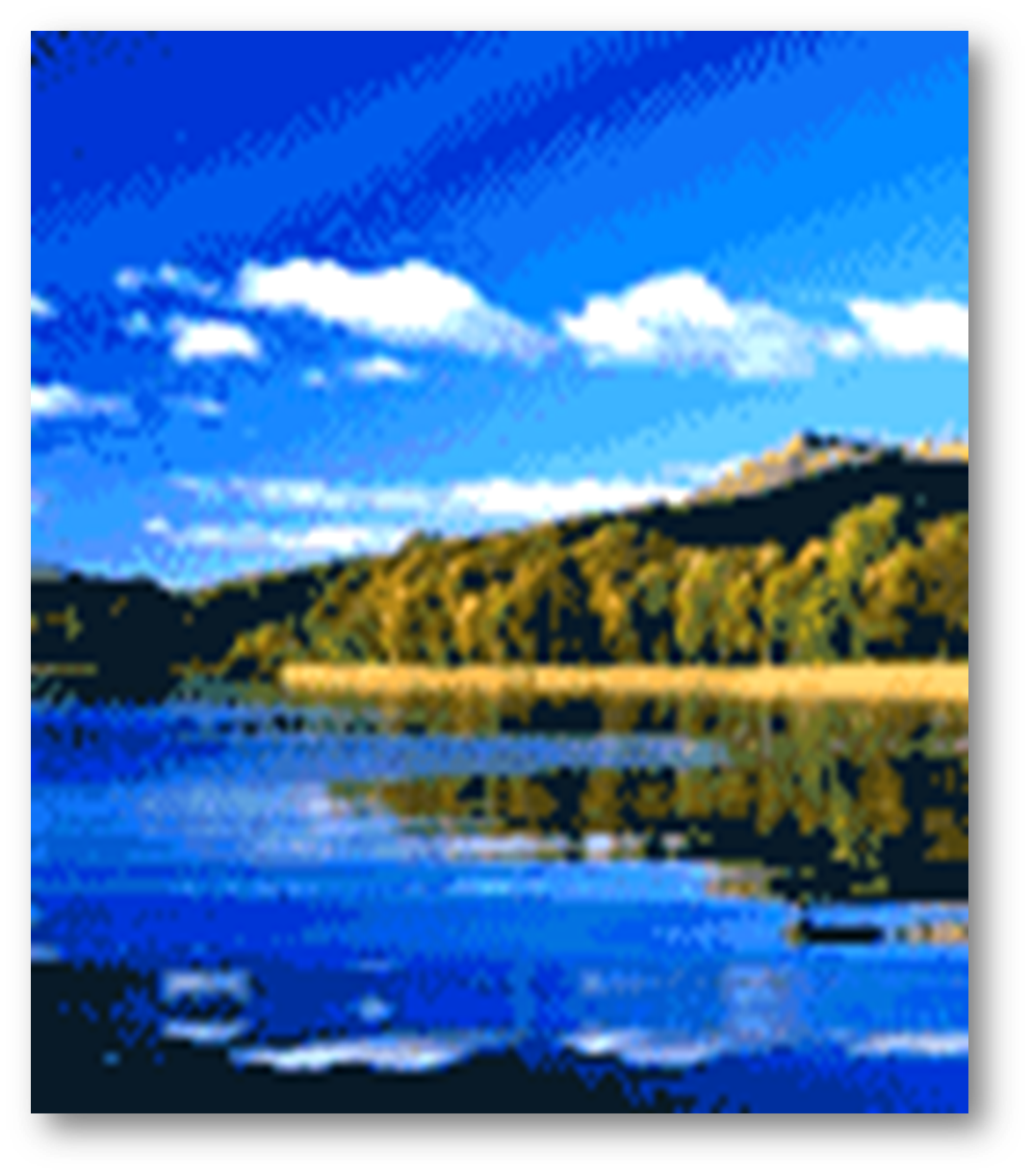 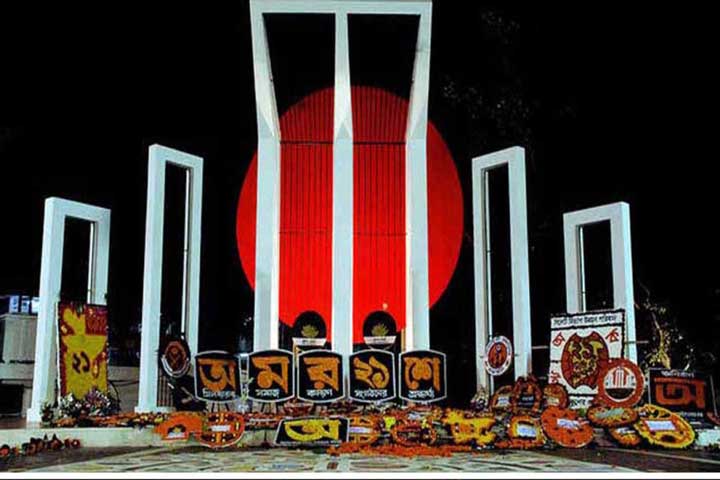 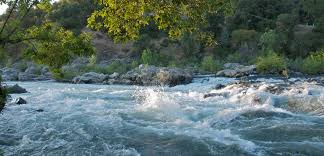 সাগর নদীর ঊর্মিমালার 
      মন ভোলানো সুর
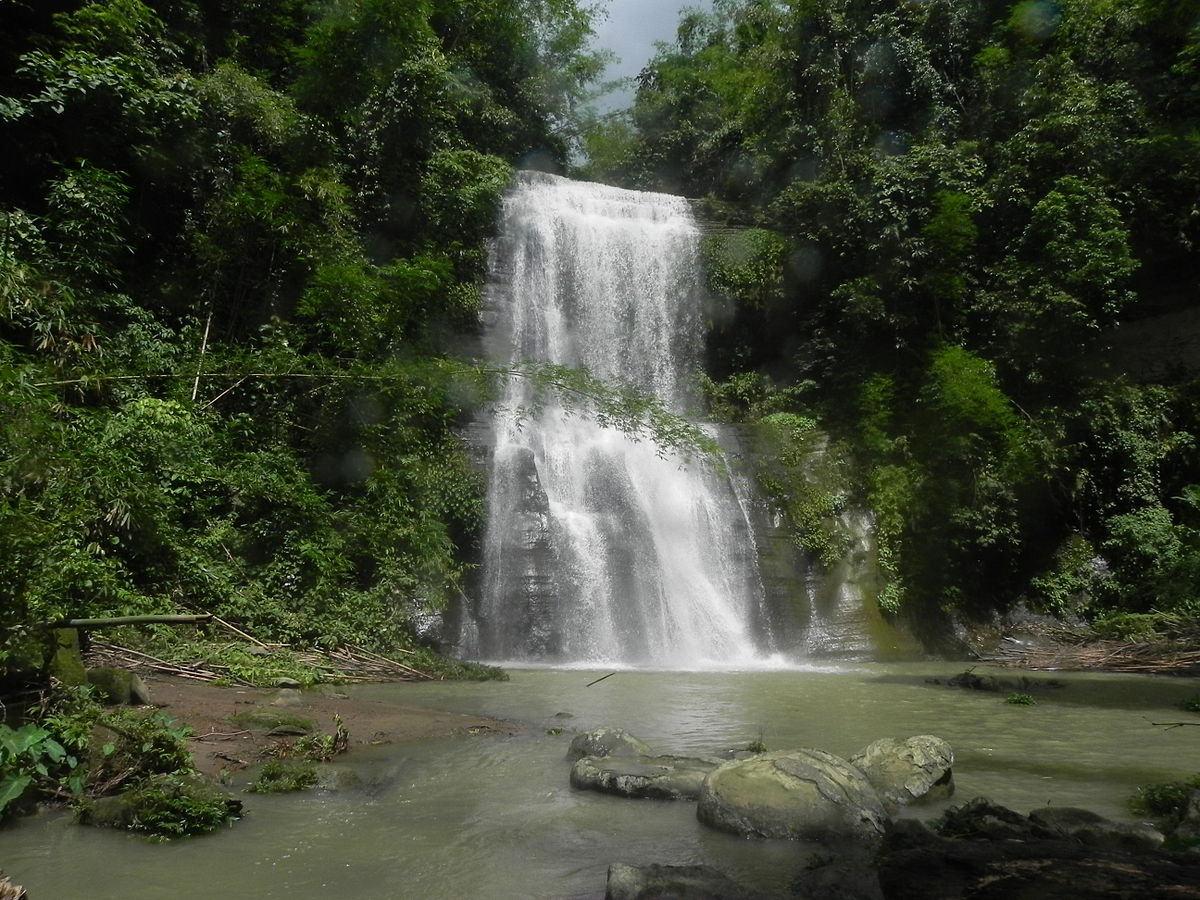 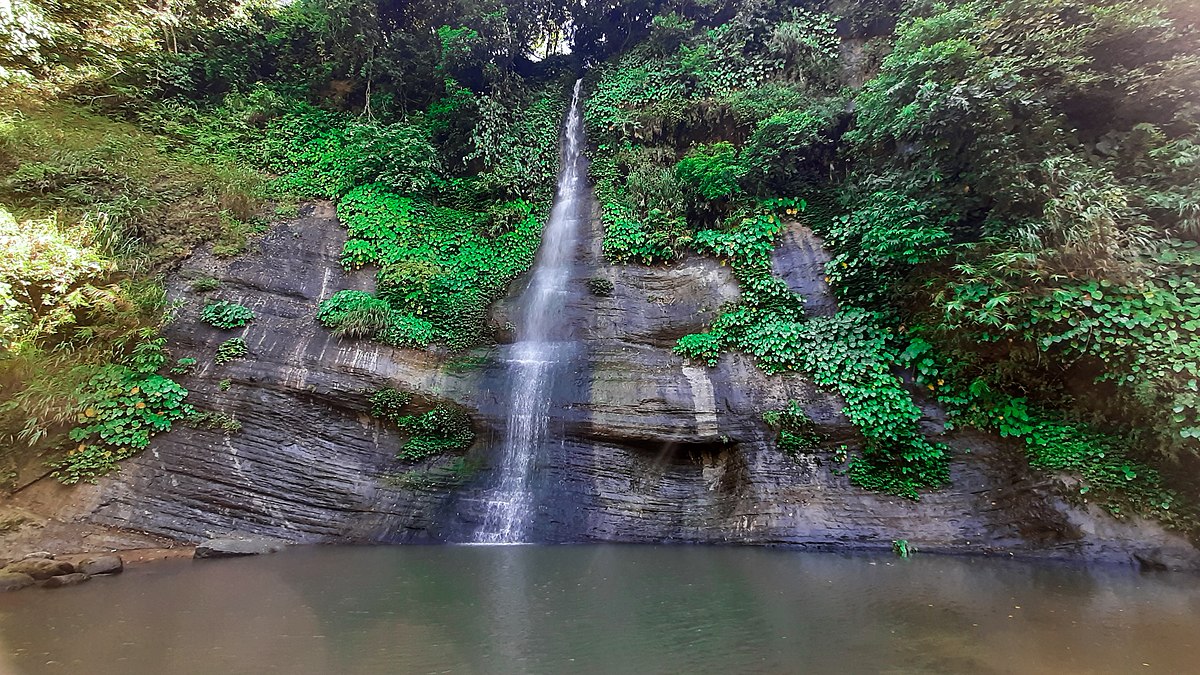 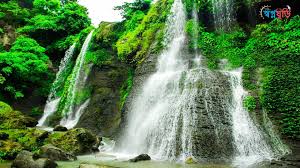 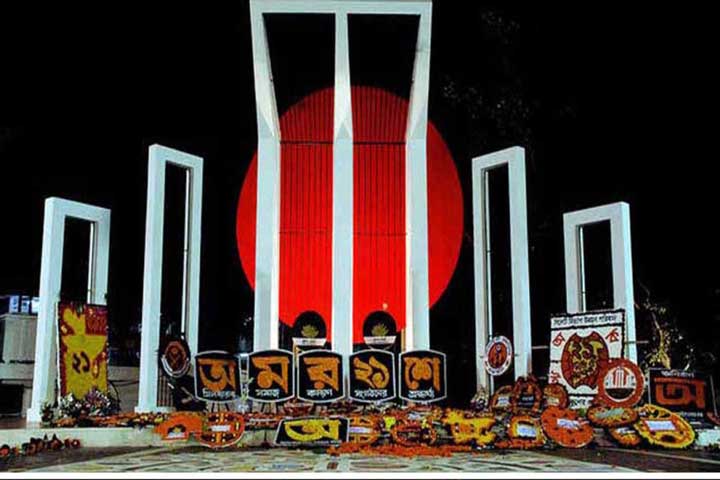 ছড়ায় পাহাড় সুরের বাহার
ঝরনা - প্রকৃতিতে
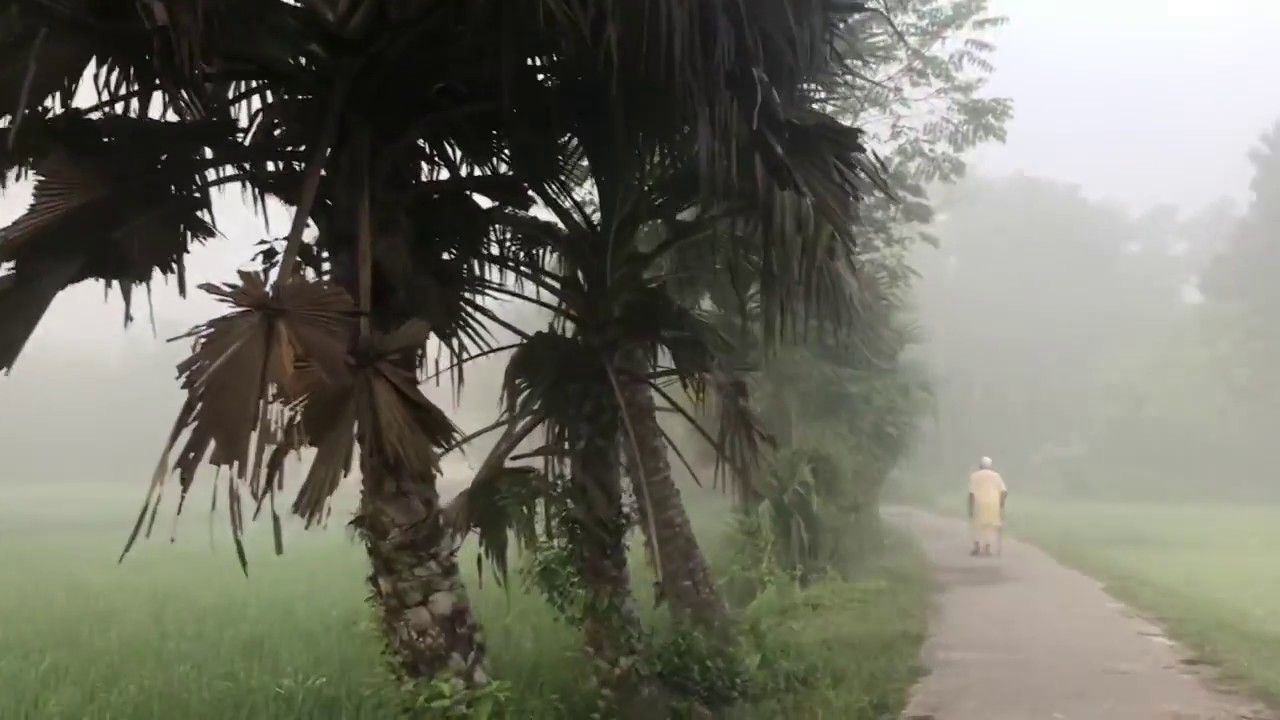 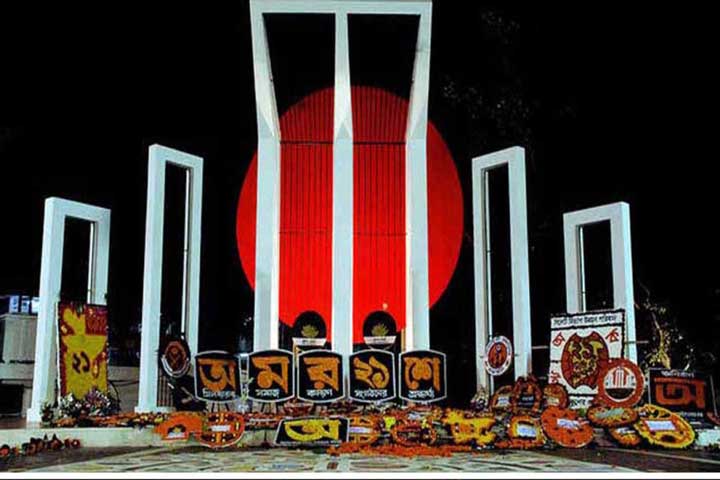 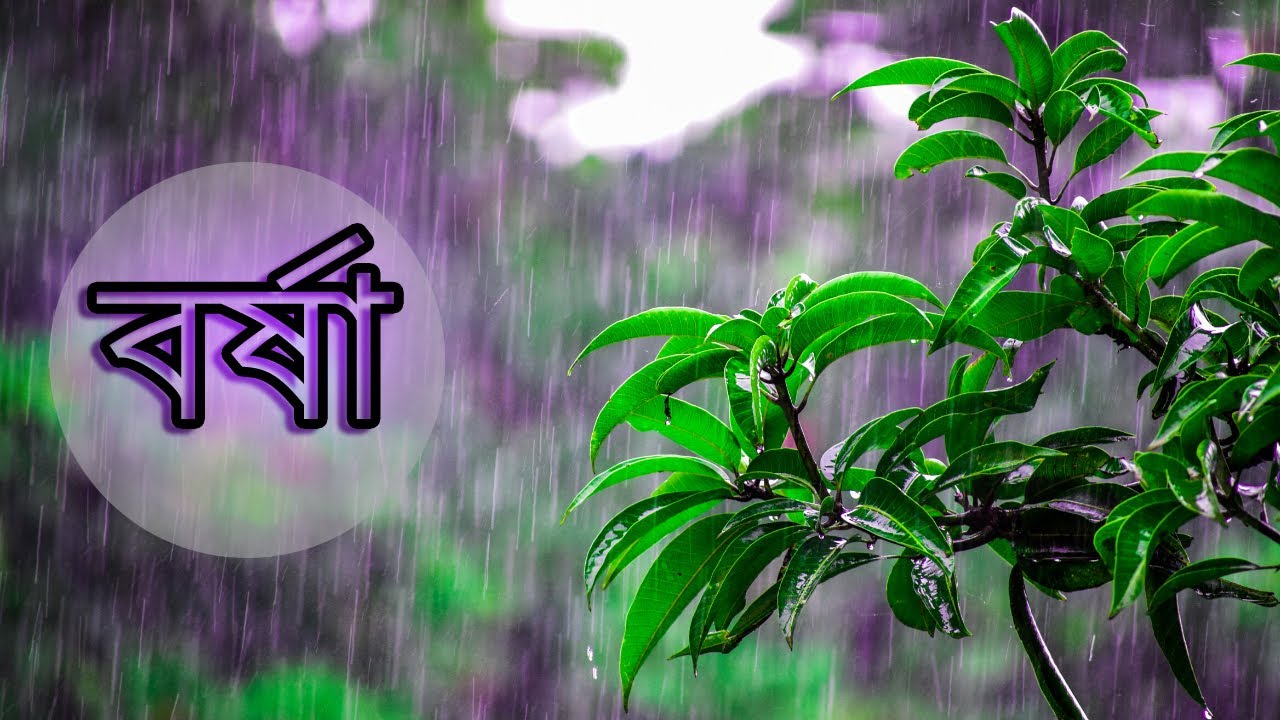 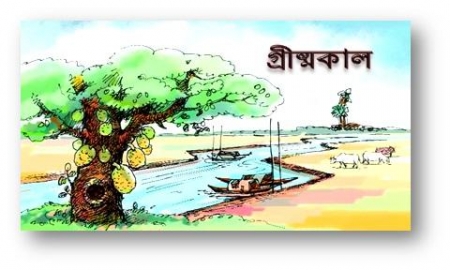 শীত
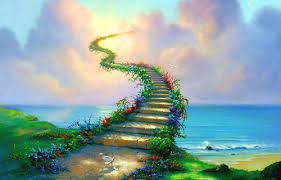 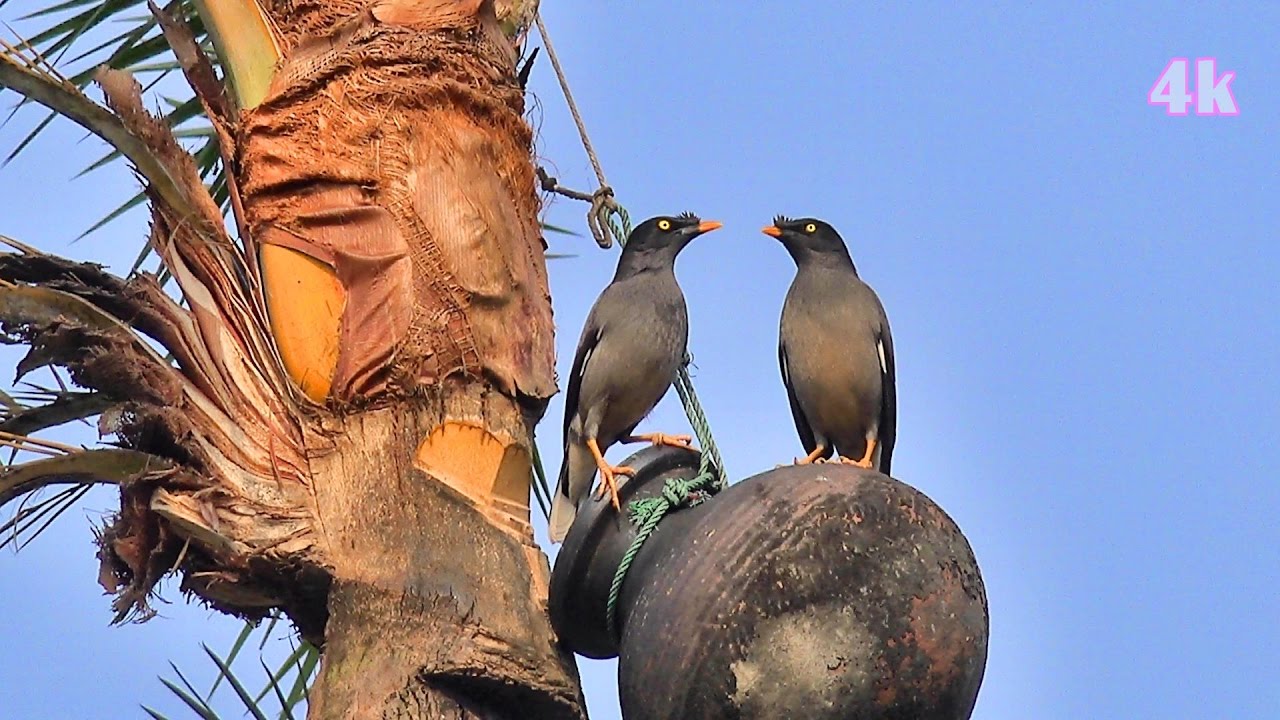 বাতাসে তার প্রতিধবনি
গ্রীষ্ম-বর্ষা-শীতে।
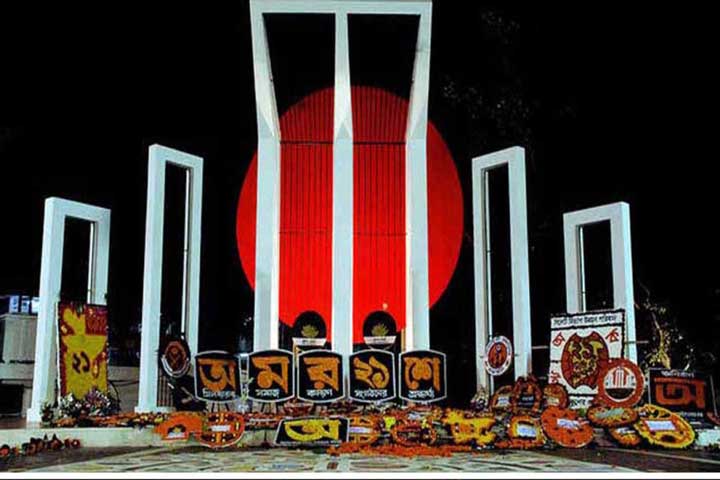 নতুন নতুন শব্দের অর্থ জেনে নেই
বিমোহিত, আনন্দিত।
মুগ্ধ
ঊর্মি
নদী ও সাগরের ঢেউ।
স্রোতস্বিনী
নদী, তটিনী।
সমুদ্দুর
সমুদ্র, সাগর।
সৌন্দর্য
বাহার
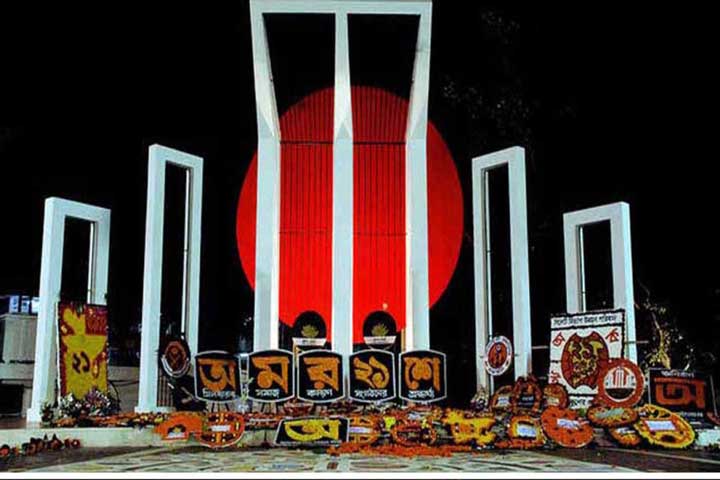 নতুন নতুন শব্দের অর্থ জেনে নেই
সোনালি রঙের বুনো লতা।
স্বর্ণলতা
প্রতিধ্বনি
বাতাসের ধাক্কায় ধ্বনির পুনরায় ফিরে আসা।
পাহাড়
শৈল, গিরি।
শহিদ
সত্যের পথে জীবন উৎসর্গকারী।
পক্ষী, খগ, বিহগ।
পাখি
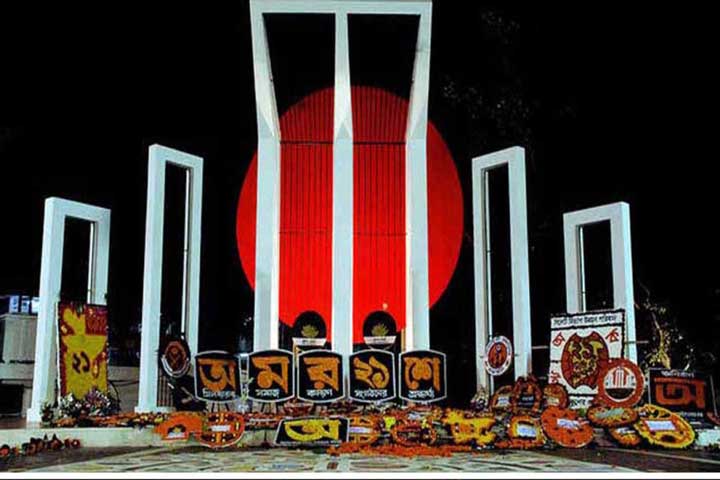 যুক্তবর্ণ ভেঙ্গে যুক্তবর্ণ যুক্ত শব্দ দিয়ে একটি করে বাক্য তৈরি কর
একক
কাজ
ধ
গ
মুগ্ধ
গ্ধ
বাংলাদেশের প্রকৃতি দেখে আমরা মুগ্ধ হই।
ধ্ব
ধ
প্রতিধ্বনি
ব
বাতাসের ধাক্কায় ধ্বনির পুনরায় ফিরে আসাকে প্রতিধ্বনি বলে।
ম
গ্রীষ্ম
ষ
ষ্ম
গ্রীষ্ম ঋতুতে প্রচণ্ড গরম পড়ে।
স্ব
আমাদের আত্মীয়-স্বজনদের বাড়ি বেড়াতে যাওয়া দরকার।
স
স্বর্ণলতা
ব
রক্তের রং লাল।
ক্ত
রক্ত
ক
ত
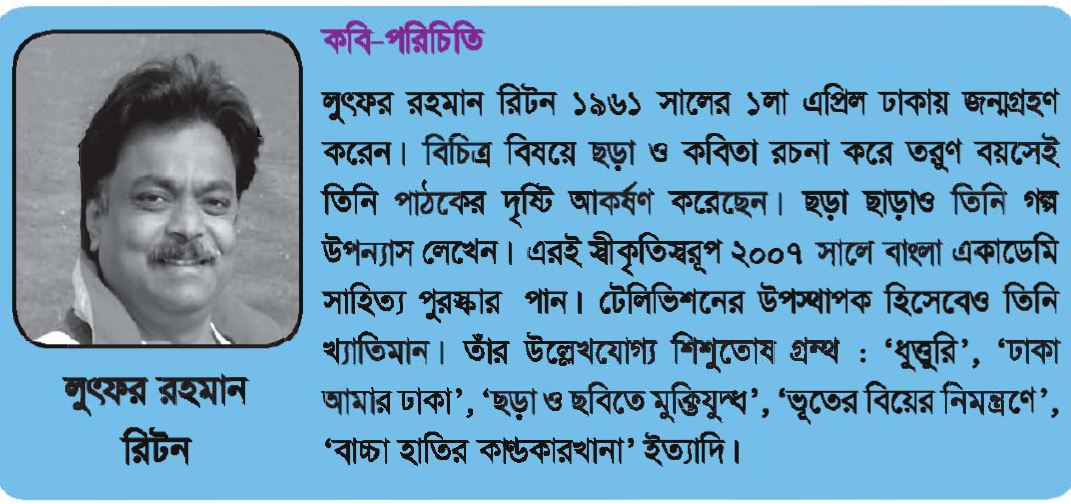 এসো কবিতার  ভিডিও উপভোগ করি।
https://www.youtube.com/watch?v=4G1ixbJrnyk
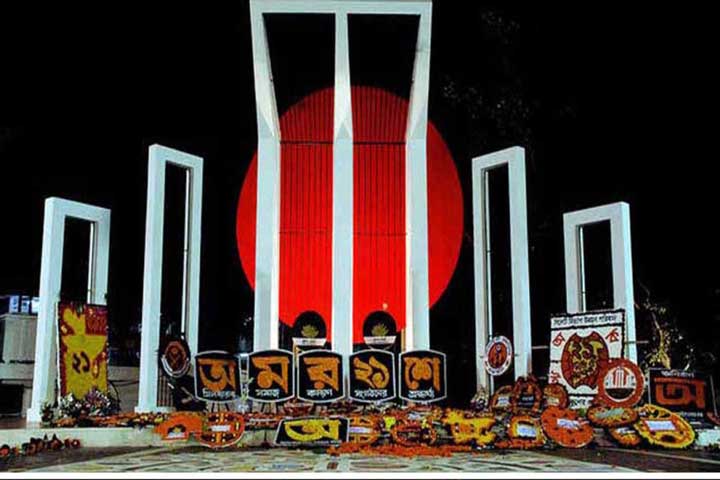 শিক্ষকের পাঠ
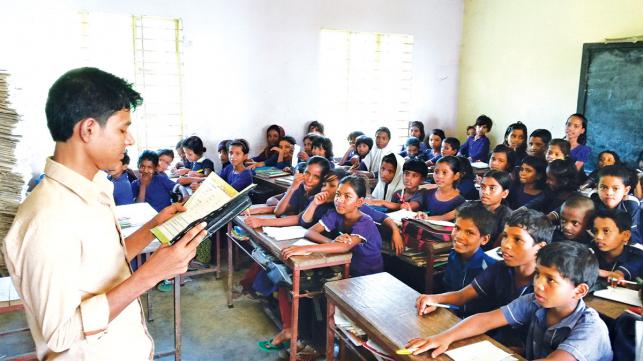 পাঠ্যবইয়ের ৩১ নং পৃষ্ঠার সাথে সংযোগ
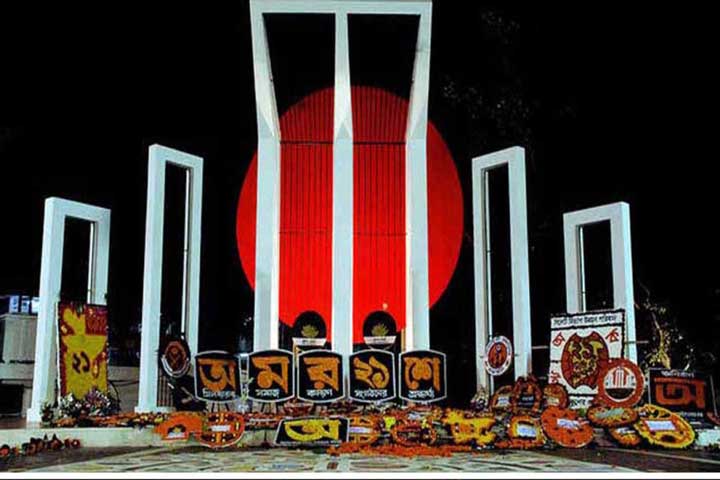 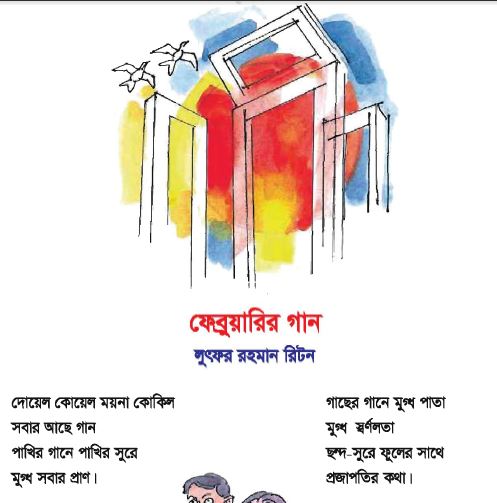 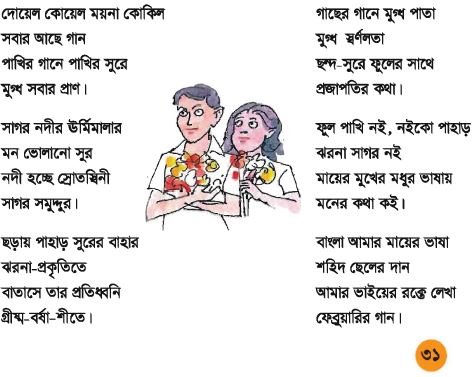 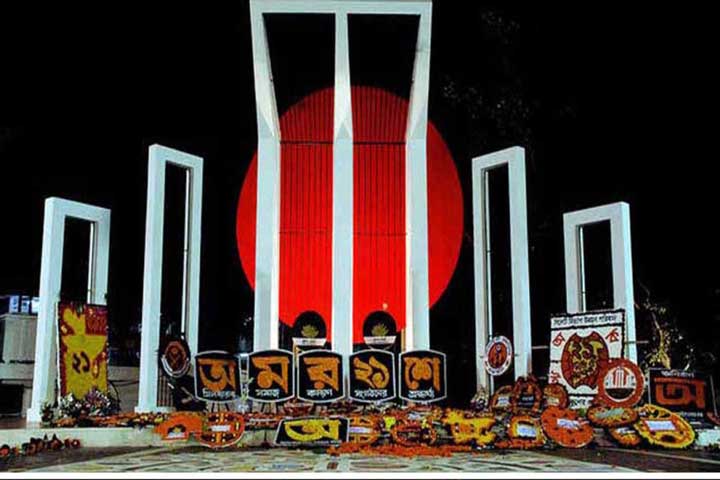 শিক্ষার্থীর আবৃত্তি
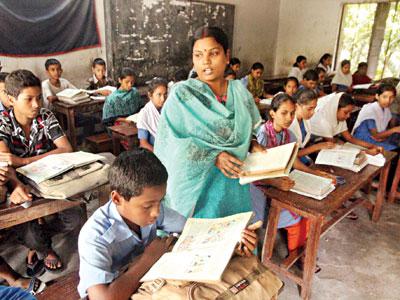 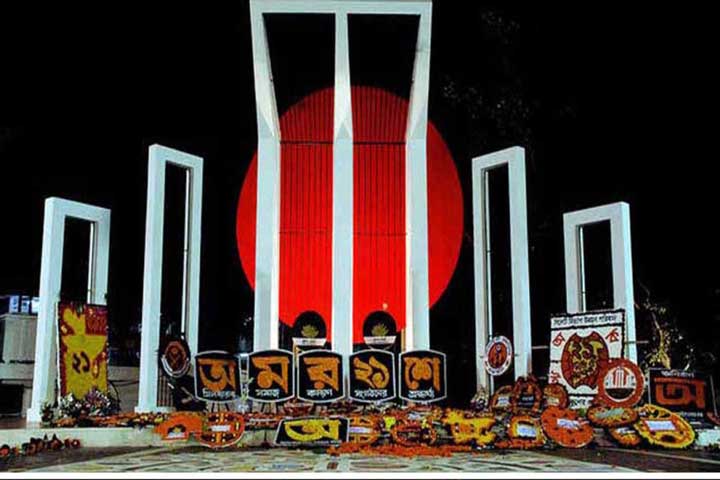 শিক্ষার্থীর জোড়োয় আবৃত্তি
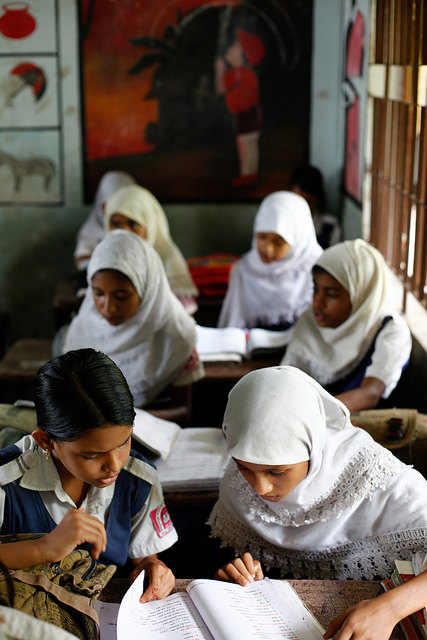 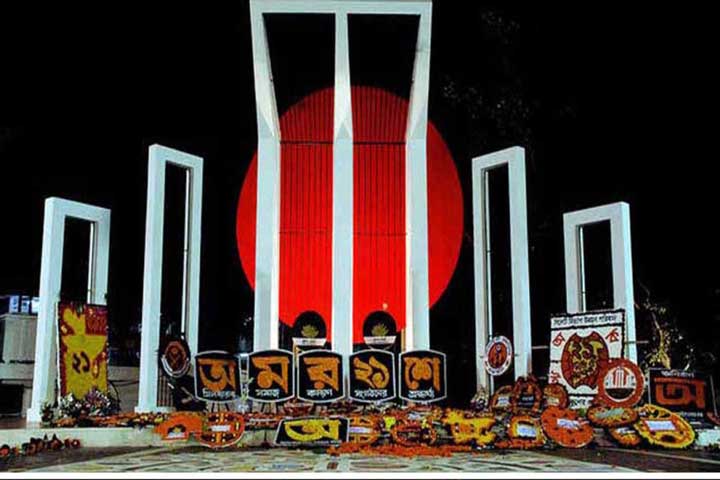 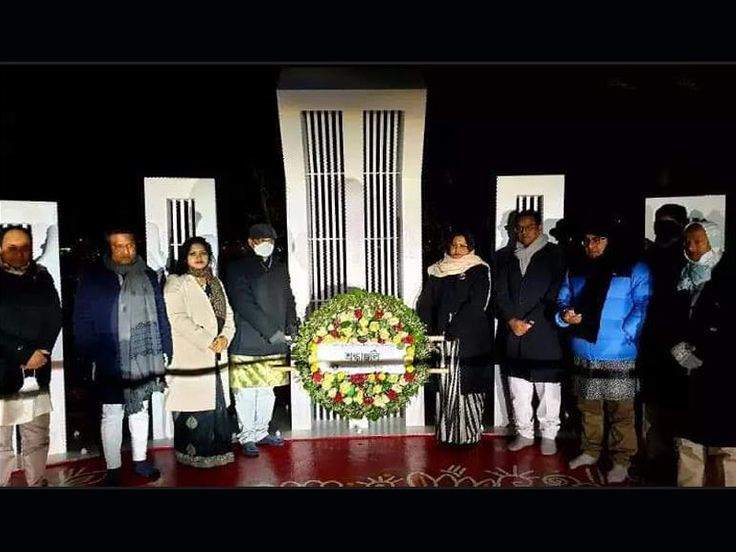 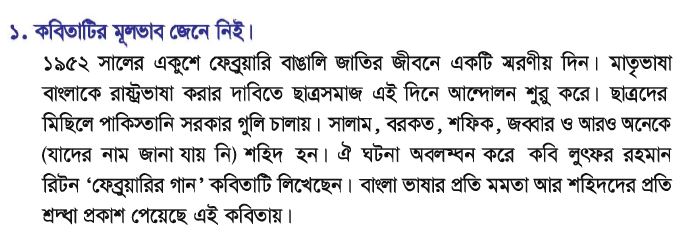 ভাষা আন্দোলনের ইতিহাস ব্যাখ্যা করব।
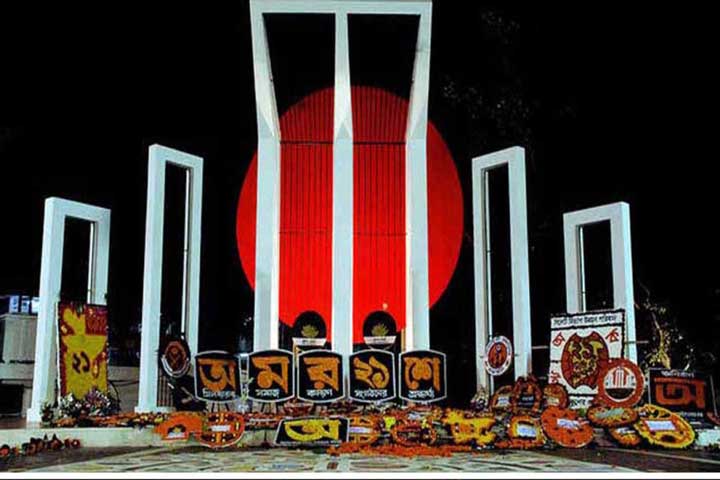 তোমরা ফুল দল,পাখি দল,প্রজাপতি দল, ঝরনা দল, সাগর দল কবিতাংশটুকু দলে আবৃত্তি কর।
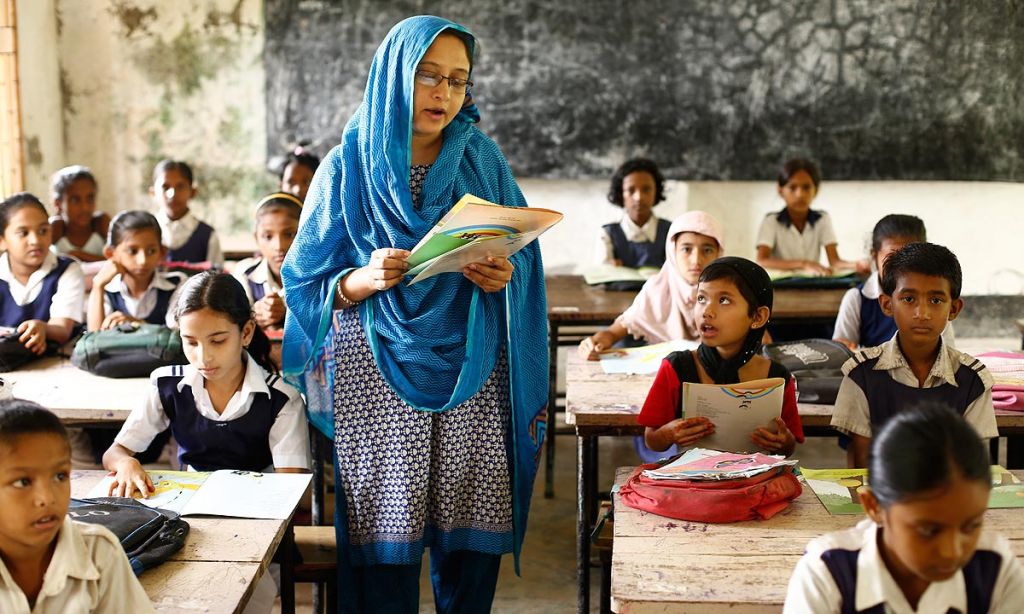 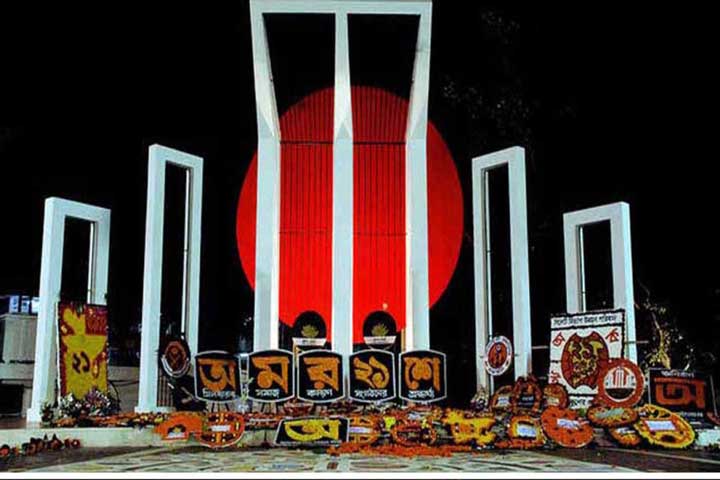 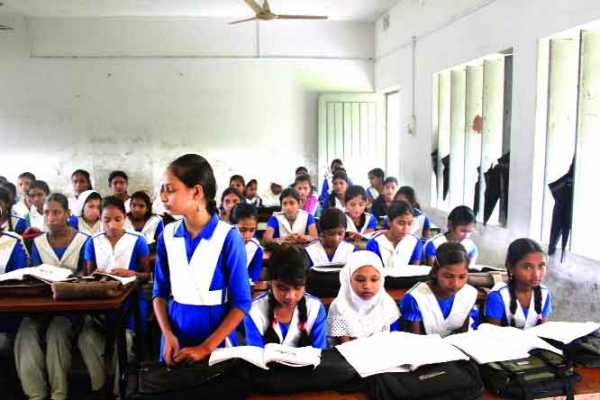 মূল্যায়ন
কবিতাটি কে লিখেছেন? 
২. সঠিক ছন্দ ও তাল রেখে কবিতাটি আবৃত্তি কর
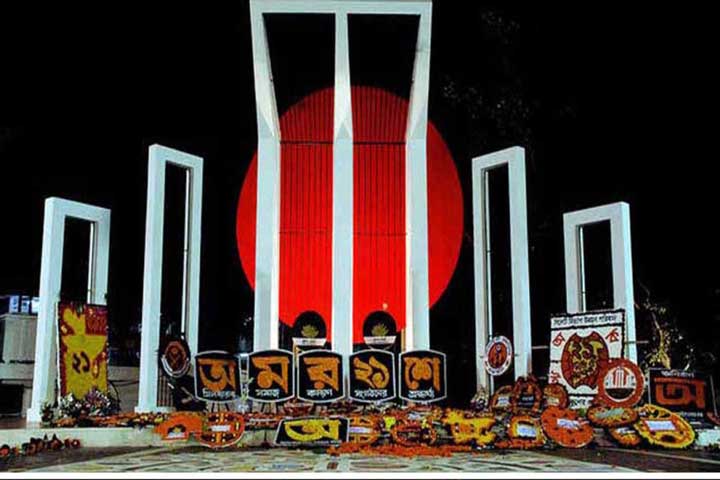 বাড়ির কাজ
কবিতাটি সুন্দর করে আবৃত্তি কর।
কবিতাটির মূলভাব লিখ।
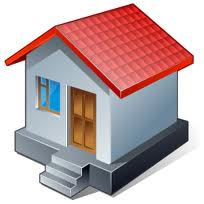 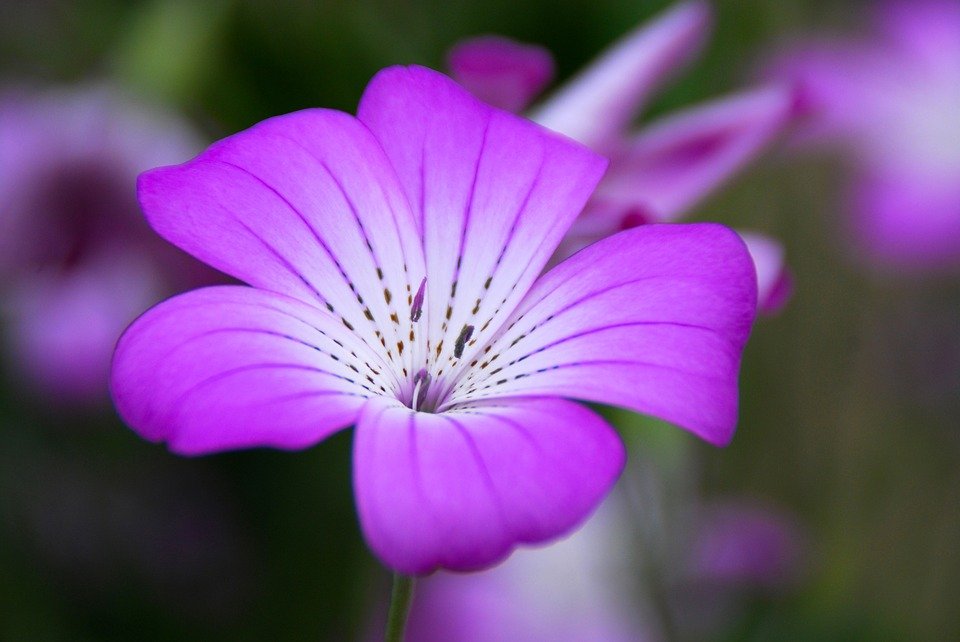 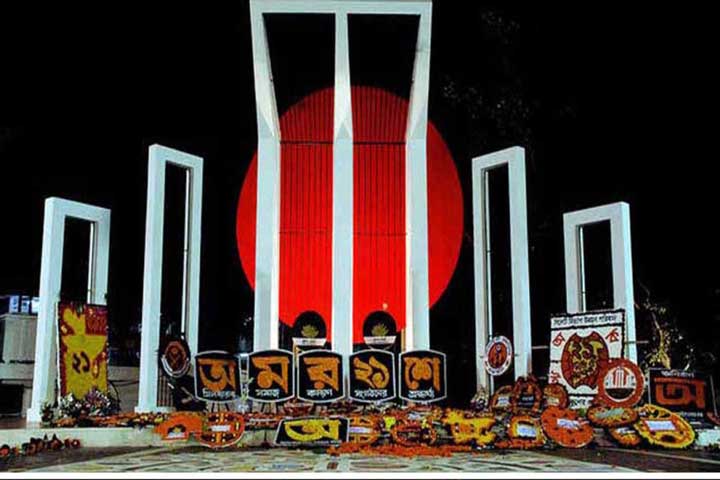 ধন্যবাদ
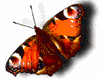 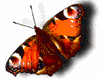